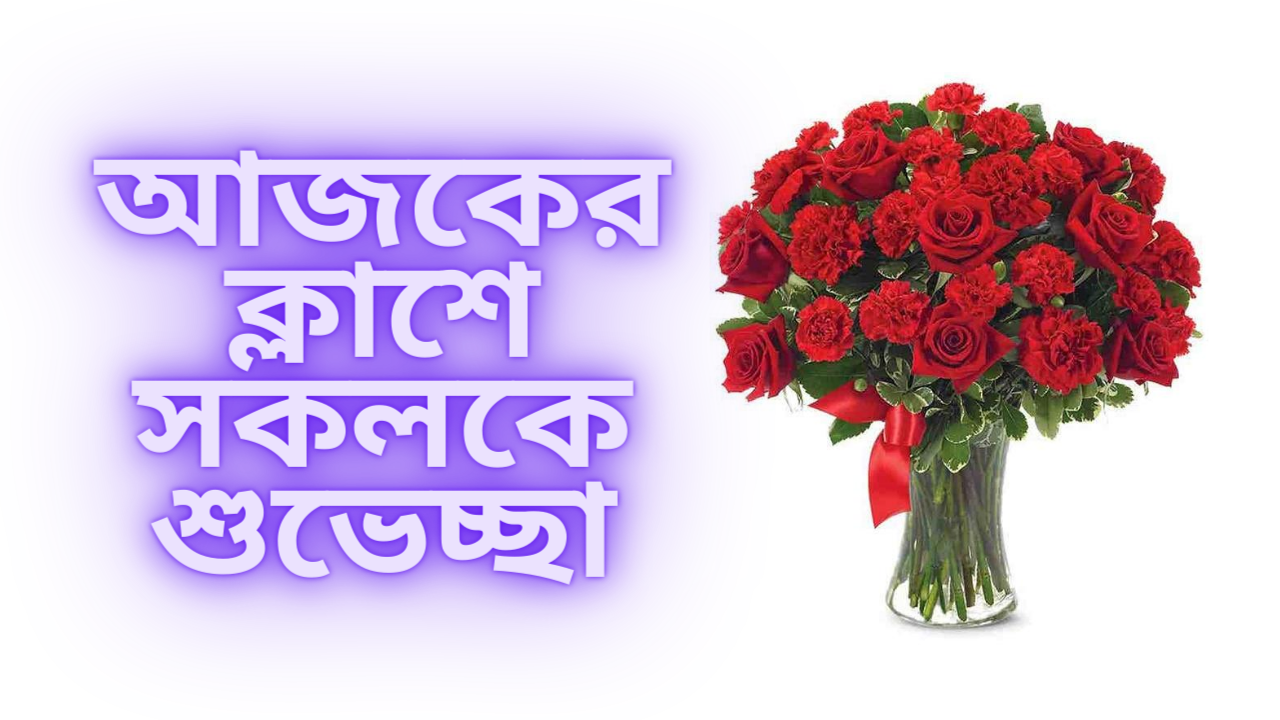 পরিচিতি
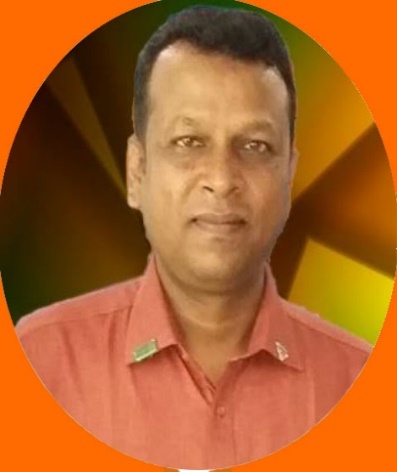 শ্রেণি: একাদশ
বিষয়: অর্থনীতি  ১ম পত্র
অধ্যায়: ৪র্থ
সময়: ৪৫ মি:। 
তারিখ: ২৬/০৭/২০২০
মোঃশাহাদাত হোসেন ভূঁইইয়া
 প্রভাষক-অর্থনীতি 
মোবাইল: ০১৫৫৪-৩৩০০৯৮ 
Email: shahadat3971@gmail.com
চান্দিনা মহিলা ডিগ্রি কলেজ
চান্দিনা , কুমিল্লা
শিখন ফল
এ পাঠ শেষে শিক্ষার্থীরা-
পূর্ণপ্রতিযোগিতামূলক বাজারের বৈশিষ্ট্য ব্যাখ্যা করতে পারবে ।
একচেটিয়া বাজারের বৈশিষ্ট্য ব্যাখ্যা করতে পারবে।
পূর্ণপ্রতিযোগিতামূলক বাজার এবং একচেটিয়া বাজারের মধ্যে পার্থক্য চিহ্নিত করতে পারবে।
পূর্ণপ্রতিযোগিতামূলক বাজারের বৈশিষ্ট্য / শর্তাবলিঃ
১। অসংখ্য ক্রেতা ও বিক্রেতা
২। সমজাতীয় দ্রব্য
৩। নির্দিষ্ট দাম
৪। বাজার সম্বন্ধে পূর্ণ জ্ঞান
৫। বাজারে অবাধে প্রবেশ ও প্রস্থানের স্বাধীনতা
৬। উপাদান সমূহের পূর্ণগতিশীলতা
৭। পরিবহন ব্যয় অবিবেচ্য
৮। বিজ্ঞাপন ব্যয় নেই
একচেটিয়া বাজারের বৈশিষ্ট্য / শর্তাবলিঃ
১। একজন বিক্রেতা
২। ঘনিষ্ঠ পরিবর্তক দ্রব্য নেই
৩। দ্রব্যের যোগানের উপর পূর্ণ নিয়ন্ত্রণ
৪। দামের উপর প্রভাব বিস্তার
৫। শিল্পে প্রবেশের পথে বাধা
৬। অস্বাভাবিক মুনাফা অর্জন
৭। গড় আয় ও প্রান্তিক আয় রেখা
৮। শিল্প ও ফার্মের যোগান রেখা একই
পূর্ণপ্রতিযোগিতামূলক বাজার এবং একচেটিয়া বাজারের মধ্যে পার্থক্য
পূর্ণপ্রতিযোগিতামূলক বাজার এবং একচেটিয়া বাজারের মধ্যে পার্থক্য
AR=MR
AR
MR
বাড়ির কাজ
পূর্ণপ্রতিযোগিতামূলক বাজার ও একচেটিয়া বাজারের মধ্যে কোন বাজার ব্যবস্থা ভোক্তার জন্য সুবিধাজনক- ব্যাখ্যা কর ।
সমাপ্ত